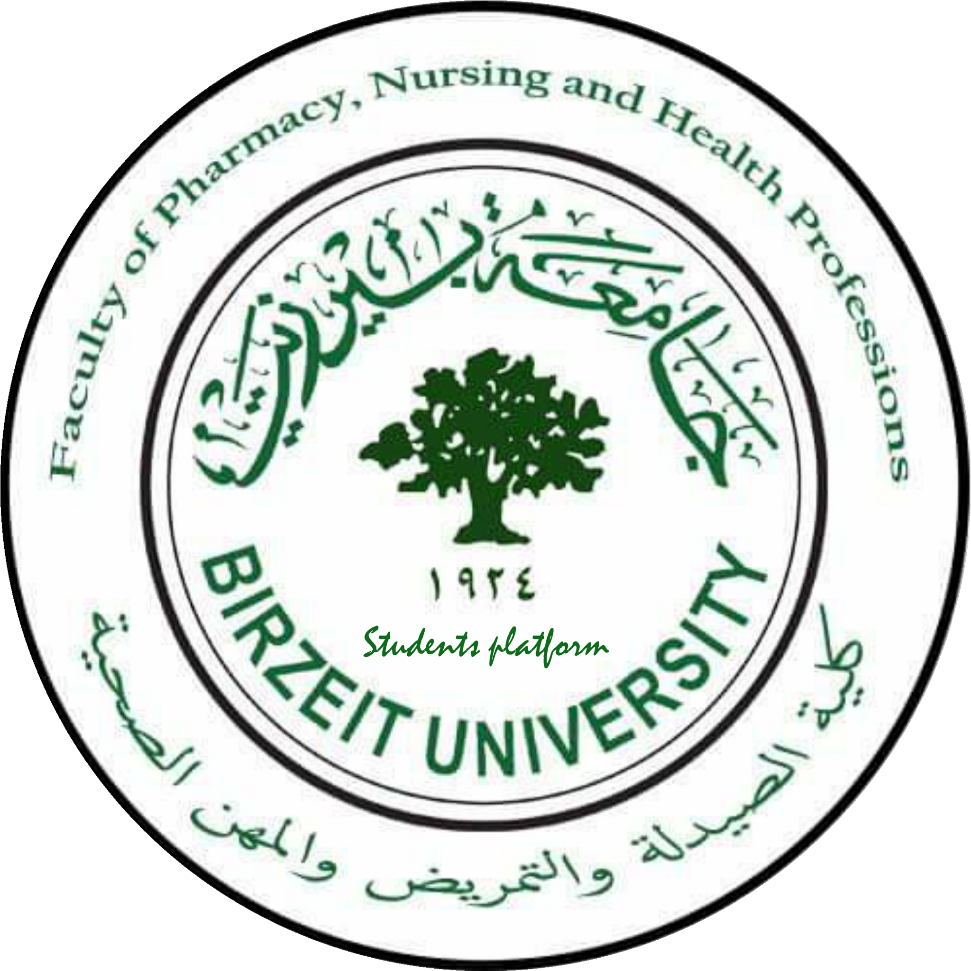 The effects of pregnancy on academic performance for pregnant students at universities in Palestine
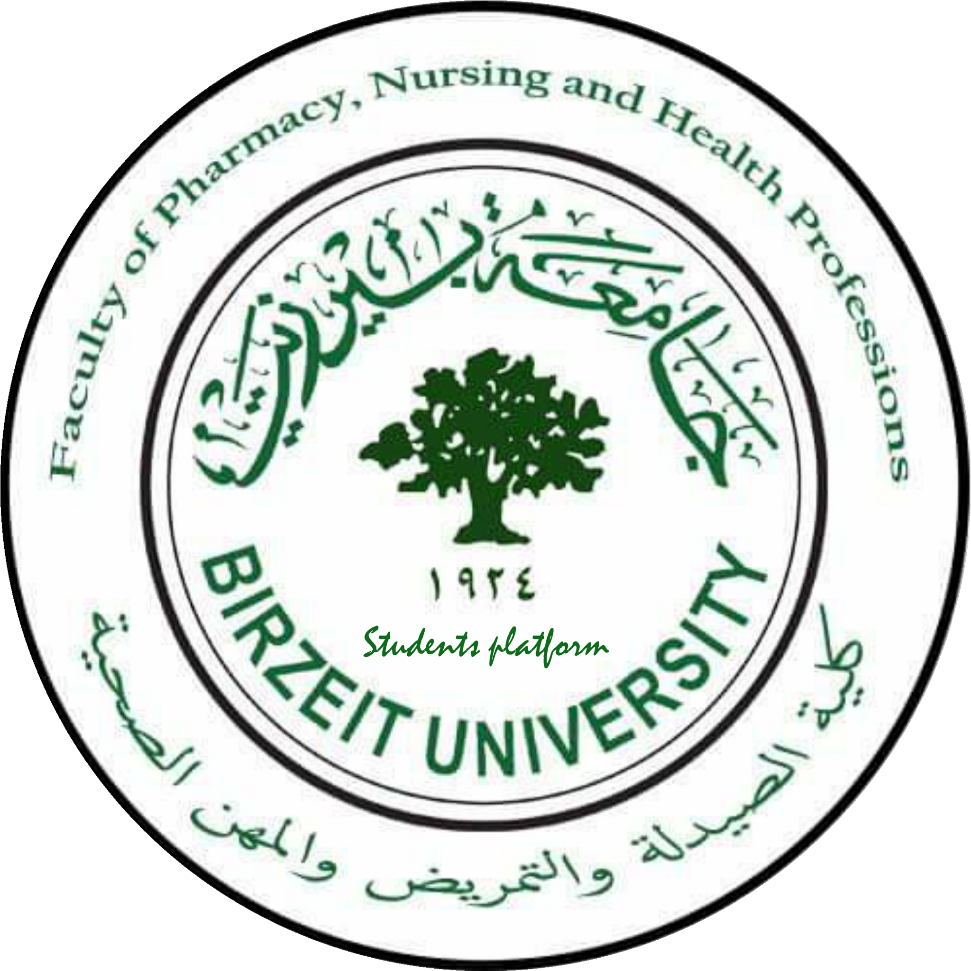 Adnan Abu Arquob, Lana Al-Khatib, Dania Qassas, Jihan Barghouthi and Rafat Sweity 
Dr. Sahar Hassan
Background
Discussion
Pregnancy period could be stressful and difficult for all women due to it’s , being pregnant and student may make it more stressful which can affect academic performance of pregnant students).
 Literature showed that most of these students struggle with many problems in academic life, some universities even forbid students from taking classes while being pregnant.
This study was conducted to find out if pregnancy influence the academic life of female students at universities in Palestine.
This study is comparable to other studies and the results were inconsistent to them. According to (Gabgo F 2018) female students struggled with financial and physiological issues and according to (Asare H 2014). Female students faced stigma, hormonal challenges, and socioeconomic struggles, those struggles affected the pregnant’s academic performance negatively.
Although statistically there was no significance, it is noted that there is a trend with 4th year pregnant students, from missing exams and classes and postponing semesters, this could be tied with the difficulty of majors the students are taking, such as engineering, literature and other.
Methods
A quantitative, descriptive, non-experimental, study. 
The population are 75 pregnant students in 4 universities (Birzeit University, Al-Quds University, Al-Quds Open University and Bethlehem University. 
data was  analyzed using SPSS version 27 and significance difference was considered as p value  <0.005
Table 1 demographic data
Results
there is no significant difference between being pregnant and the academic performance 
 the largest portion of students reported that  their absences was increased and missed their exams.
Participants from 4th year also tend to  postpone and withdrawal semesters during pregnancy (with no significance)
References
Khothasane, B, Makhene, A, Matlala, S. (2019). Educational challenges as experienced by pregnant students at a college in Mpumalanga. Curationis, 42#(1#), 1880.
(Asare, H, & Esia-Donkoh, K. (Kobina) & Esia-Donkoh, K.(Kweku). (2014). Coping in silence: challenges faced by pregnant students at the University of Cape Coasr, Ghana International Journal of Education and, 2(10), 222-233
Table 2 pregnancy data
Figure 1